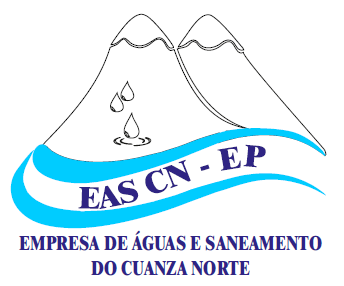 Conselho Consultivo Alargado

Água e Energia: Melhoria do serviço com foco na sustentabilidade


Luanda, 26 e 27 de Junho de 2019
Plano da apresentação
Conteúdo da exposição
Enquadramento do sistema de N’Dalatando
Indicadores requeridos
Situação actual do serviço prestado
Projectos em curso
Projectos em perspectiva
Conclusões
2
Enquadramento do sistema de N’Dalatando (1/3)
3
Enquadramento do sistema de N’Dalatando (2/3)
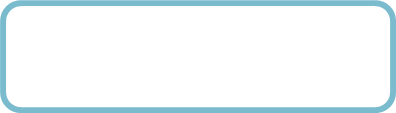 4
Enquadramento do sistema de N’Dalatando (3/3)
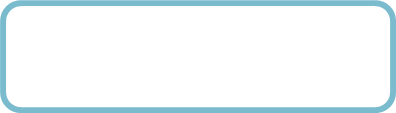 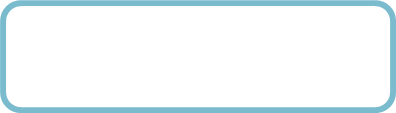 5
Indicadores requeridos
6
Situação actual do serviço prestadoAumento de clientes vs disponibilidade de água
Projectos em curso
Projecto Lucala
1 Captação (EEAB) 251 l/s (12.500 m3/dia)
1 ETA + Reservatório de água tratada
1 EEAT (estação elevatória de água tratada)
3 Reservatórios
Adutora FFD DN 500 com 45 km
Fase de concurso
Prazo de execução: 4/5 anos
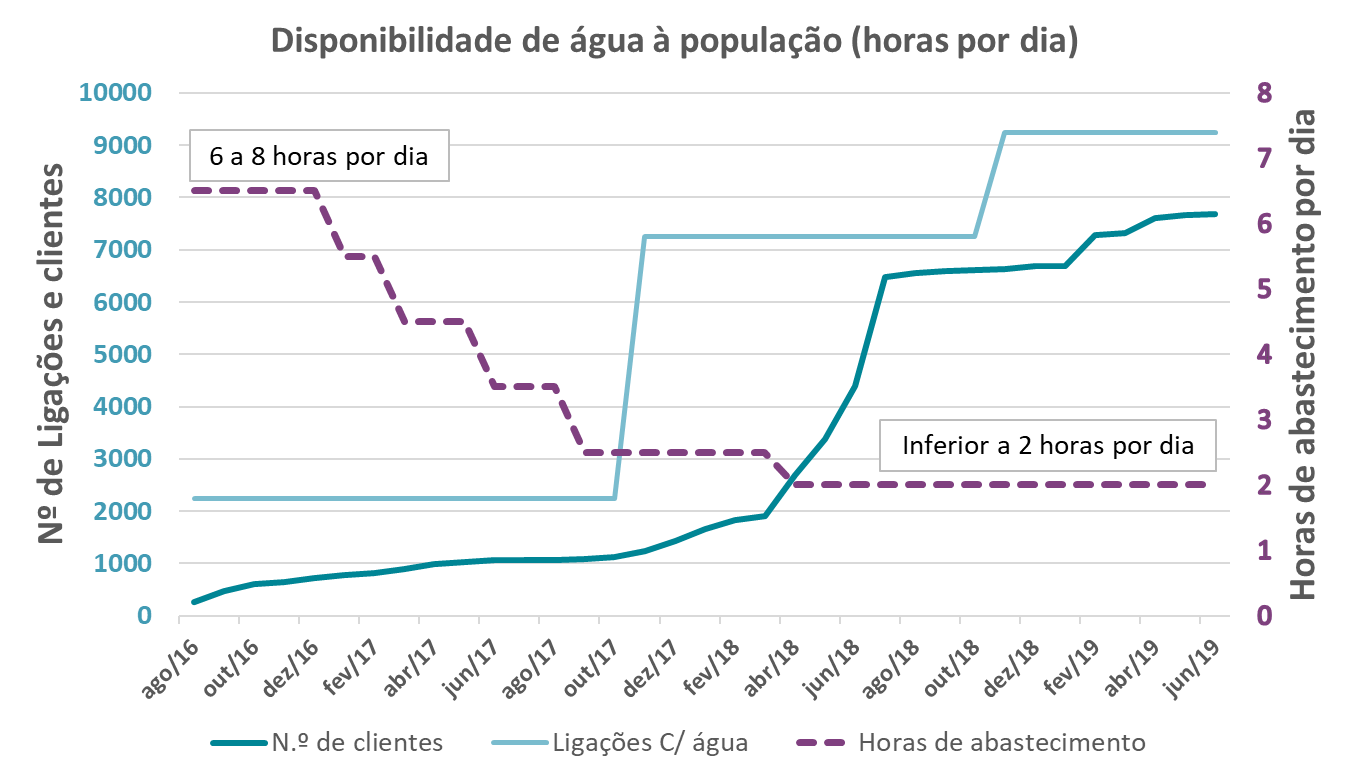 Cenário que se manterá, com tendência para piorar (aumento de avarias), nos próximos 5 anos
Projectos em perspectiva
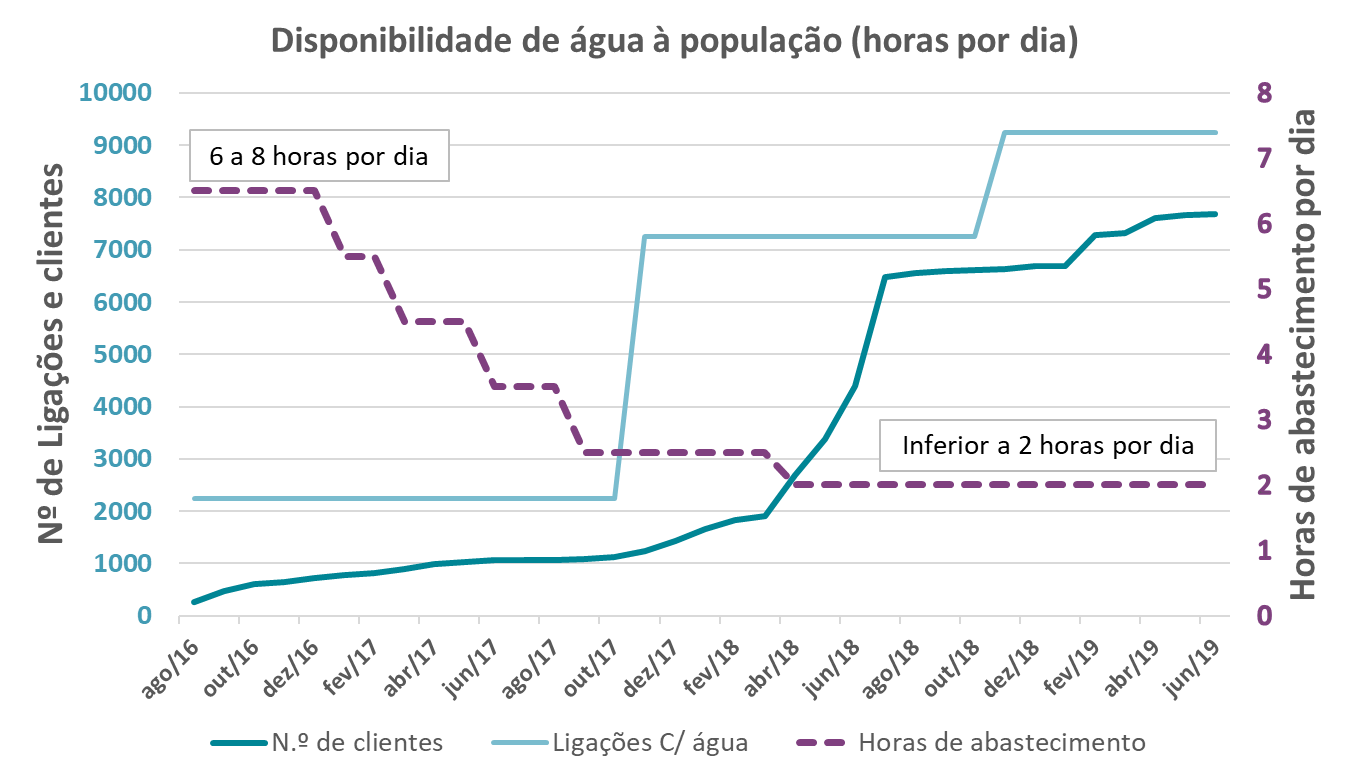 Cenário que se manterá, com tendência para piorar (aumento de avarias), nos próximos 5 anos (Projecto Lucala)
Reforço do sistema de abastecimento a curto prazo:
Regularização da captação do Monte Redondo – construção de adução até ao R1 sem derivações para consumo 
Construção das captações no rio Cambumba e no rio Camuache – No seguimento do definido no Plano Director permitirá duplicação da capacidade actual de produção)
Conclusões
A gestão da escassez do recurso água ao nível das captações, continua a ser o tema que implica mais afectação, directa e indirecta, de recursos da empresa (gestão diária de crise);
Constitui assim um factor limitante ao seu desenvolvimento, colocando inclusive em causa a sustentabilidade económica da EASCN, a curto e médio prazo;
Inviabiliza a imprescindível subida dos critérios de qualidade do serviço prestado aos clientes;
10
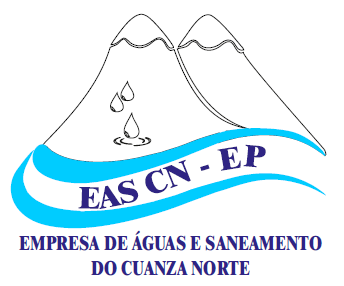 Obrigado pela vossa atenção

A Equipa da EASCN

ebenjamin2@hotmail.com
11